先體驗看看!
遊戲
KAHOOT!
QUIZLET
Kahoot! 加大字體
Kahoot! 加大字體
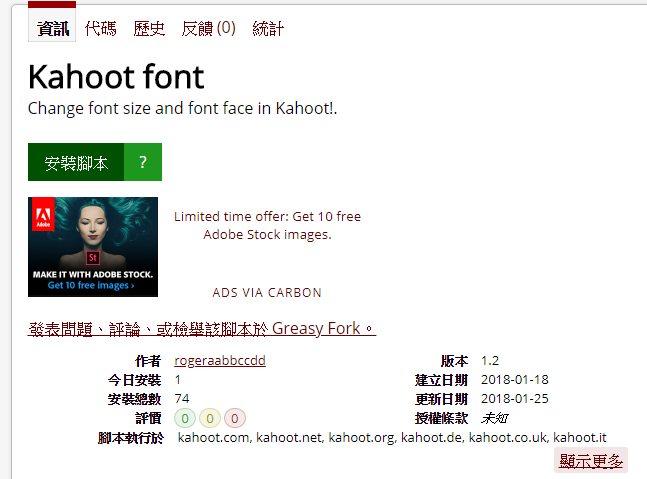 先下載腳本管理器
安裝字體加大功能
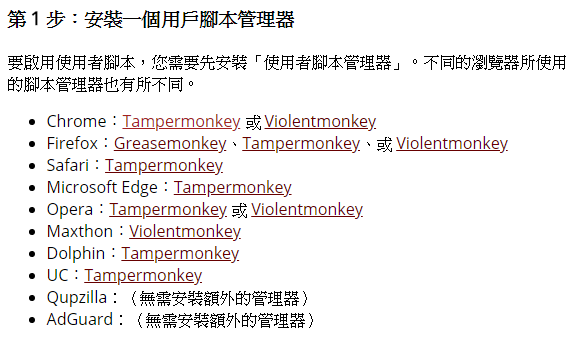 Kahoot! 加大字體
從這個按鈕開關放大功能，設定完成後重新整理網頁即可
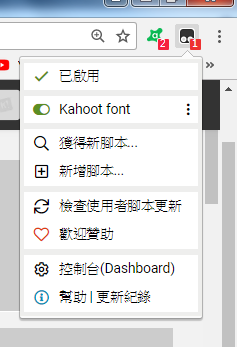 連續答對額外加分
自動生成玩家名稱
頒獎儀式
題目順序亂數出現
答案順序亂數出現
防止外人加入
持續顯示PIN碼
持續顯示簡介
自動進行下一題
完成後清空玩家
KAHOOT!放影片
阿滴英文教青菜名稱
請以秒數計算出題，預覽檢查(有時會誤差)
KAHOOT!出作業
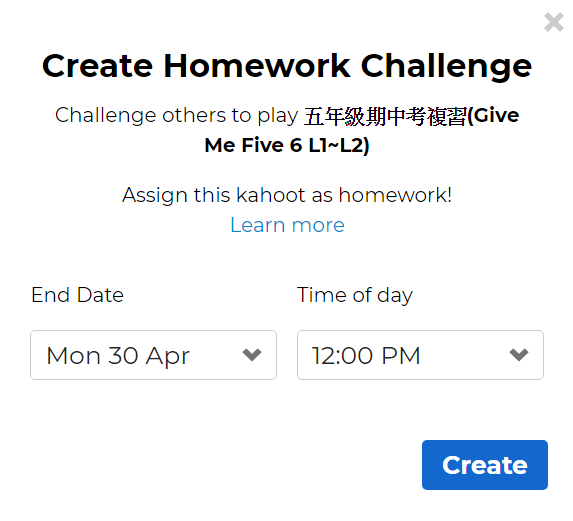 結束日期
結束時間